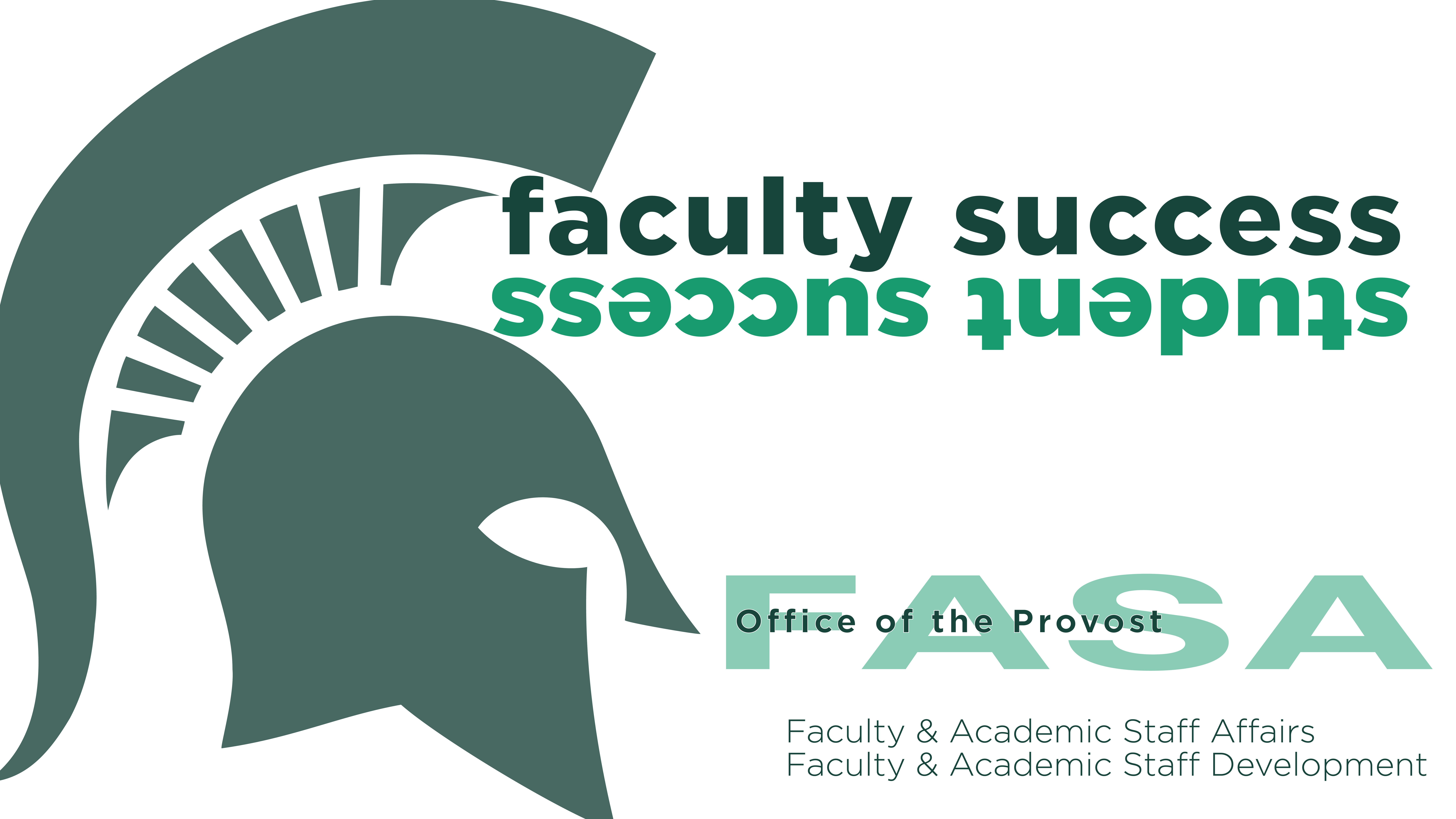 Thriving as a Fixed Term Faculty Member
Jennie Schaeffer
February 5, 2025
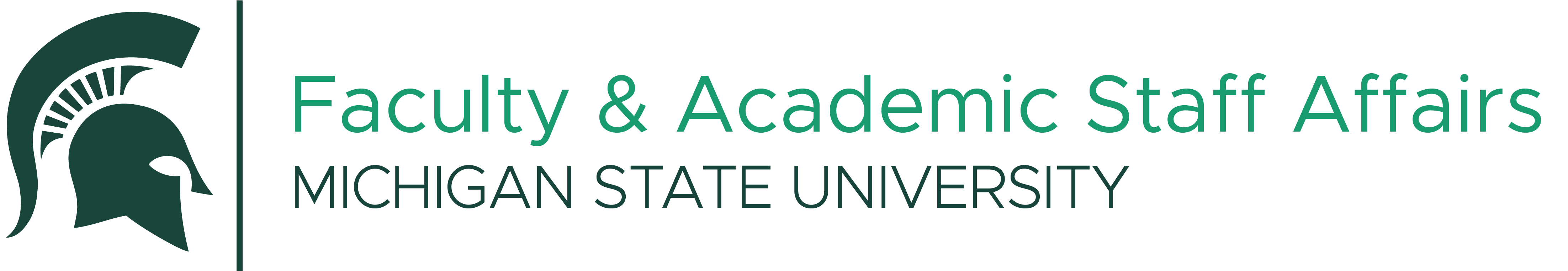 Faculty  &  Academic Staff
Carry out the academic activities of MSU's mission:
providing outstanding undergraduate, graduate, and professional education and advisement 
conducting research of the highest caliber 
advancing outreach, engagement, and economic development activities
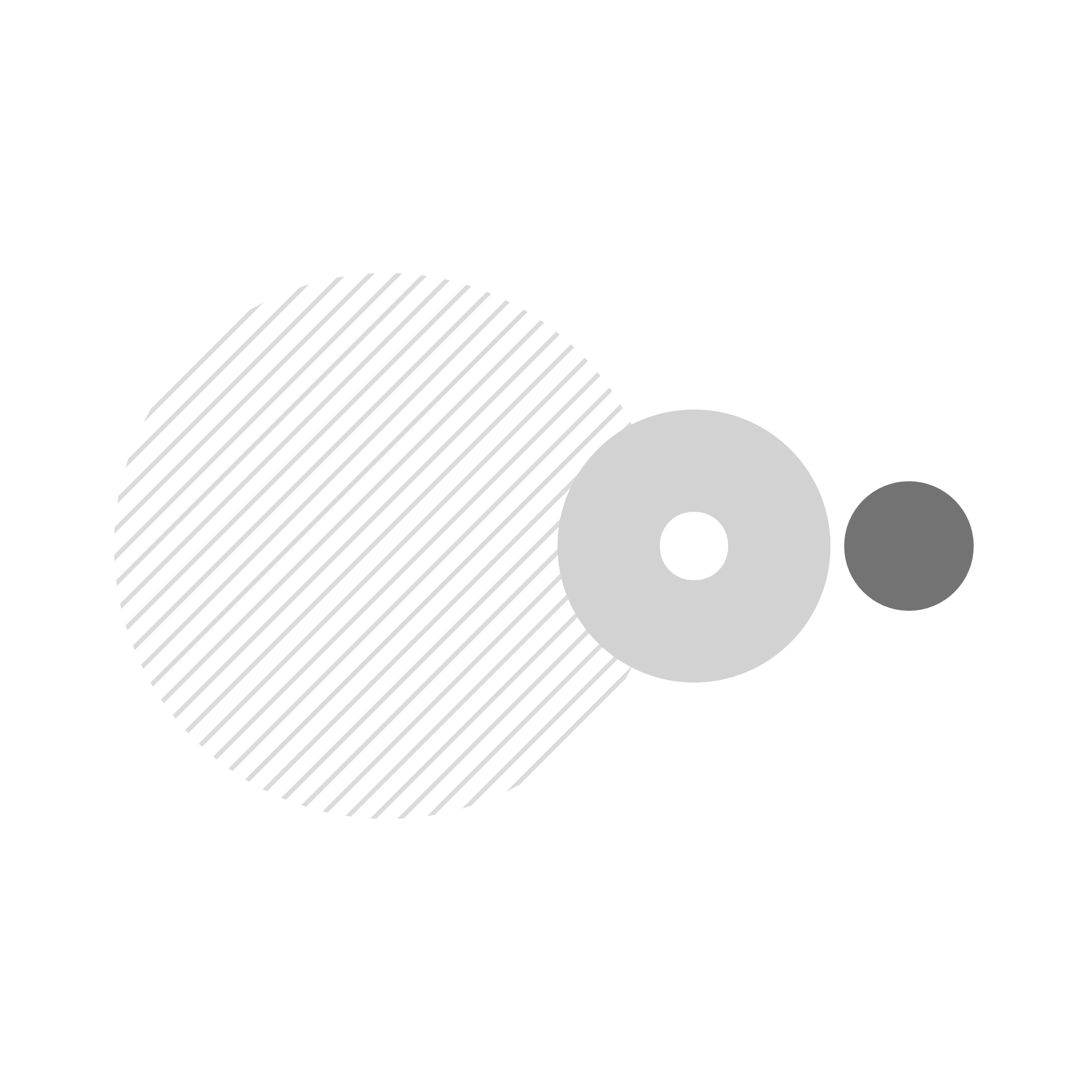 Who are our “faculty and academic staff”?
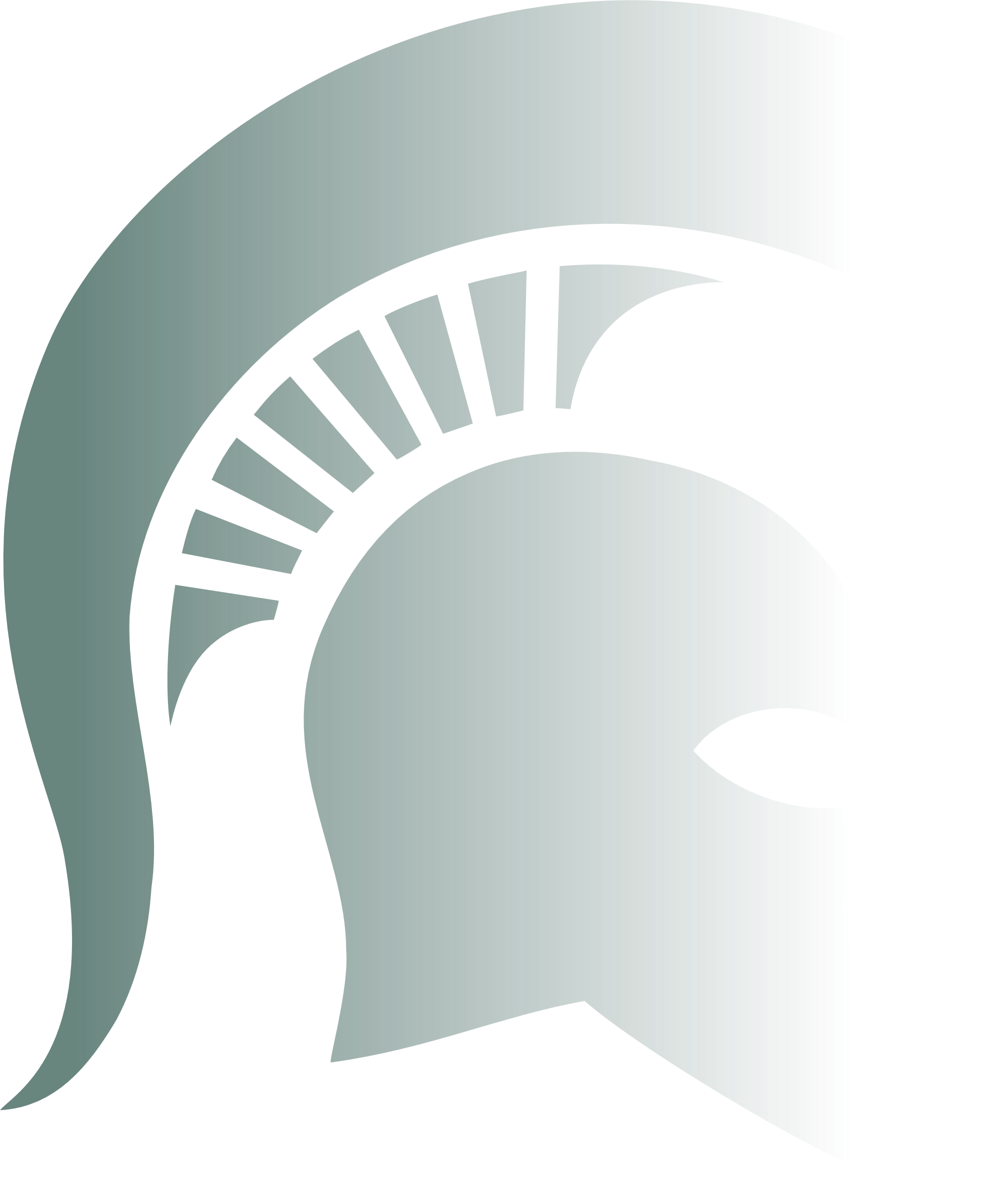 Thriving…
Purpose of the Annual Review
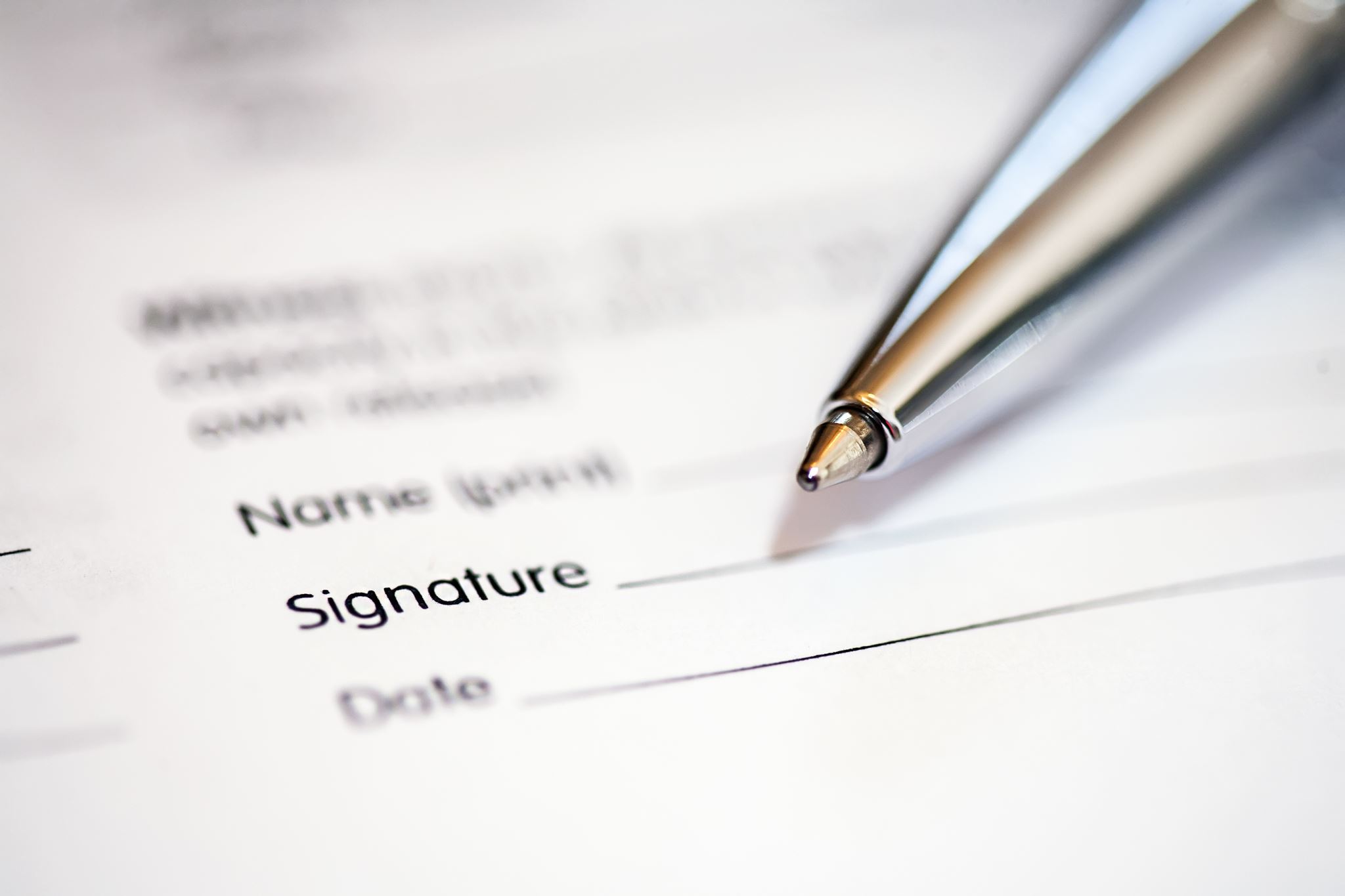 Principles That Should be Incorporated in Unit Bylaws
Each fixed term faculty member shall be evaluated on an annual basis and informed in writing of the results by the unit administrator
Each unit shall have clearly formulated and relevant written performance criteria and shall provide these at the time of appointment, and subsequently as necessary, to clarify expectations. 
All assigned duties should be given weight in the evaluation
Promotion of Fixed Term Faculty
Guiding Principles:
The recognition that comes from being promoted through the academic ranks should be available to all whose performance warrants it.

A fixed term faculty member's level of accomplishment, even if within a narrow range of duties (e.g., only teaching), should reflect the same level of accomplishment for that set of duties as is required for a tenure system faculty member being promoted to the same rank.

A fixed term faculty member should only be evaluated on the work they are hired to do. Example: if they have percentages of teaching and outreach in their FTM, it should not be viewed negatively that they do no research.
Promotion Policies
Each department, school and college regularly employing fixed term faculty must have evaluation and review procedures for the promotion of fixed term faculty 

Policies available at hr.msu.edu: 
Promotion of Fixed Term Faculty
Promotion of HP Faculty 
Promotion of FRIB/NSCL Faculty
Promotion of Research Faculty 

Check with your unit for internal policies and deadlines
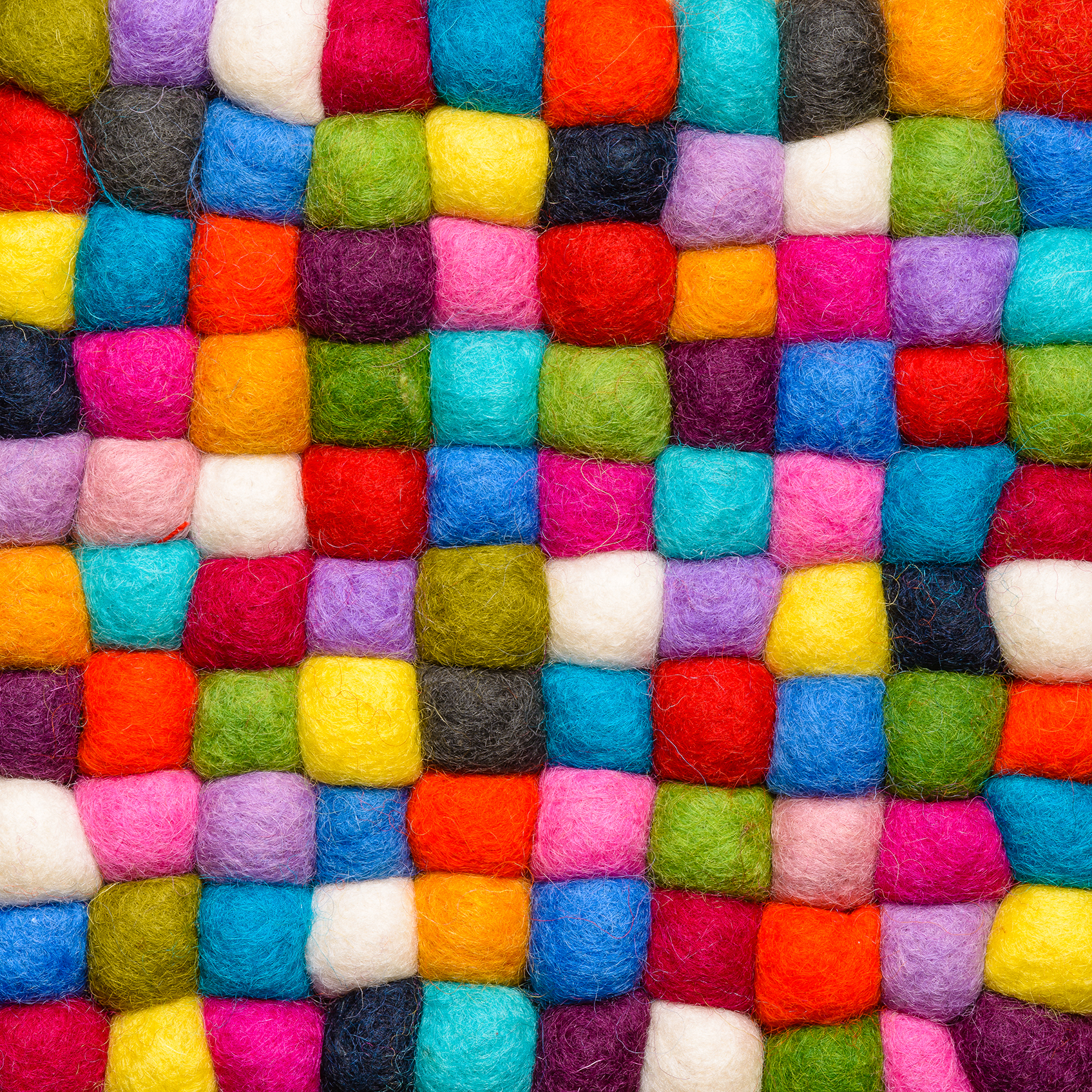 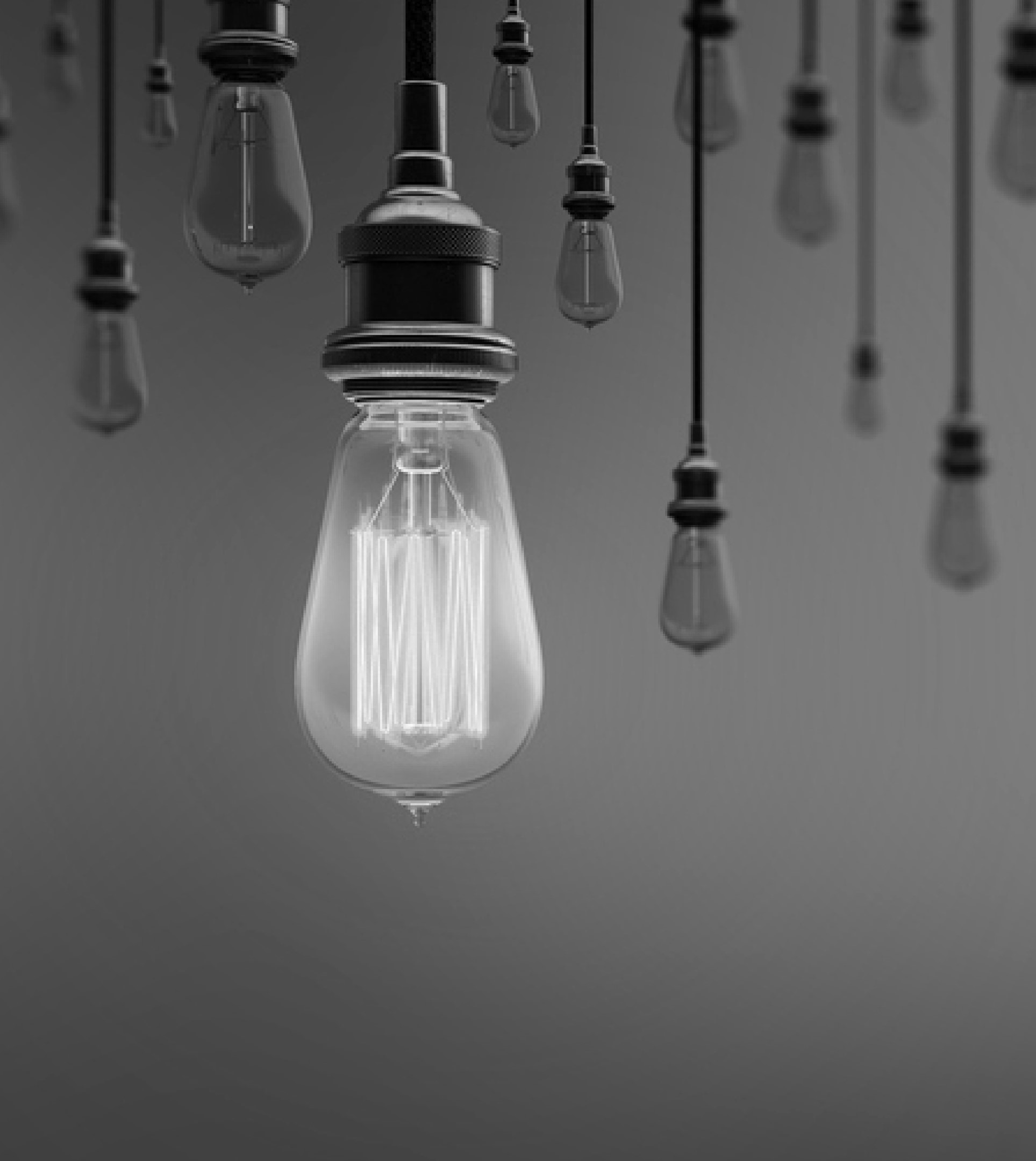 Coming Soon!
New promotion form specifically for fixed term faculty
Detailed guidelines for fixed term faculty and their units regarding the promotion process.
Set timeline
The Promotion Review Packet
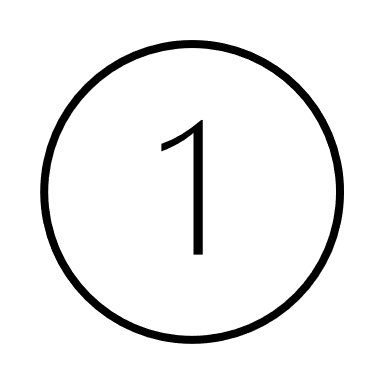 Th Promotion Review Process
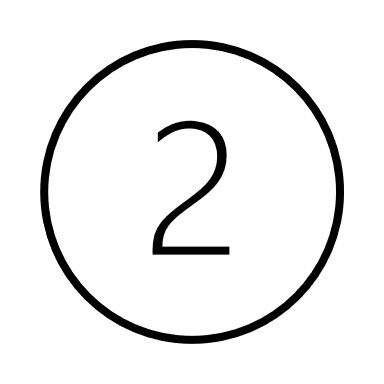 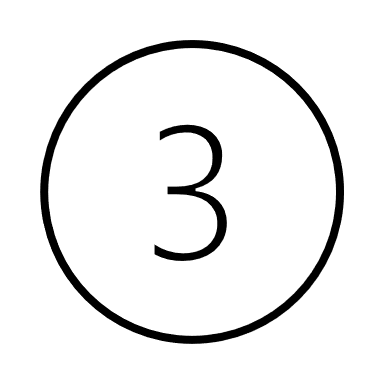 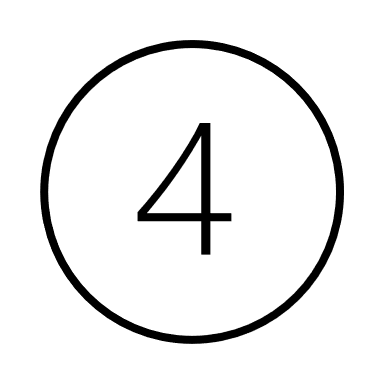 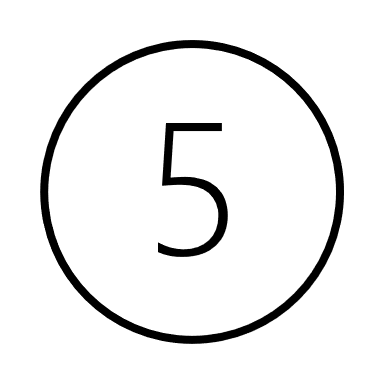 The Promotion Review Process(continued)
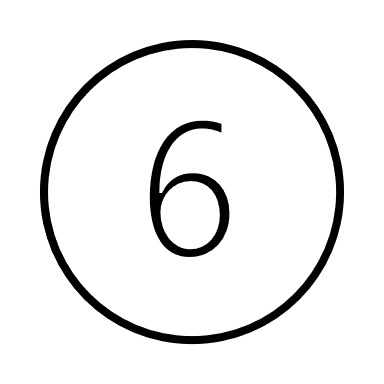 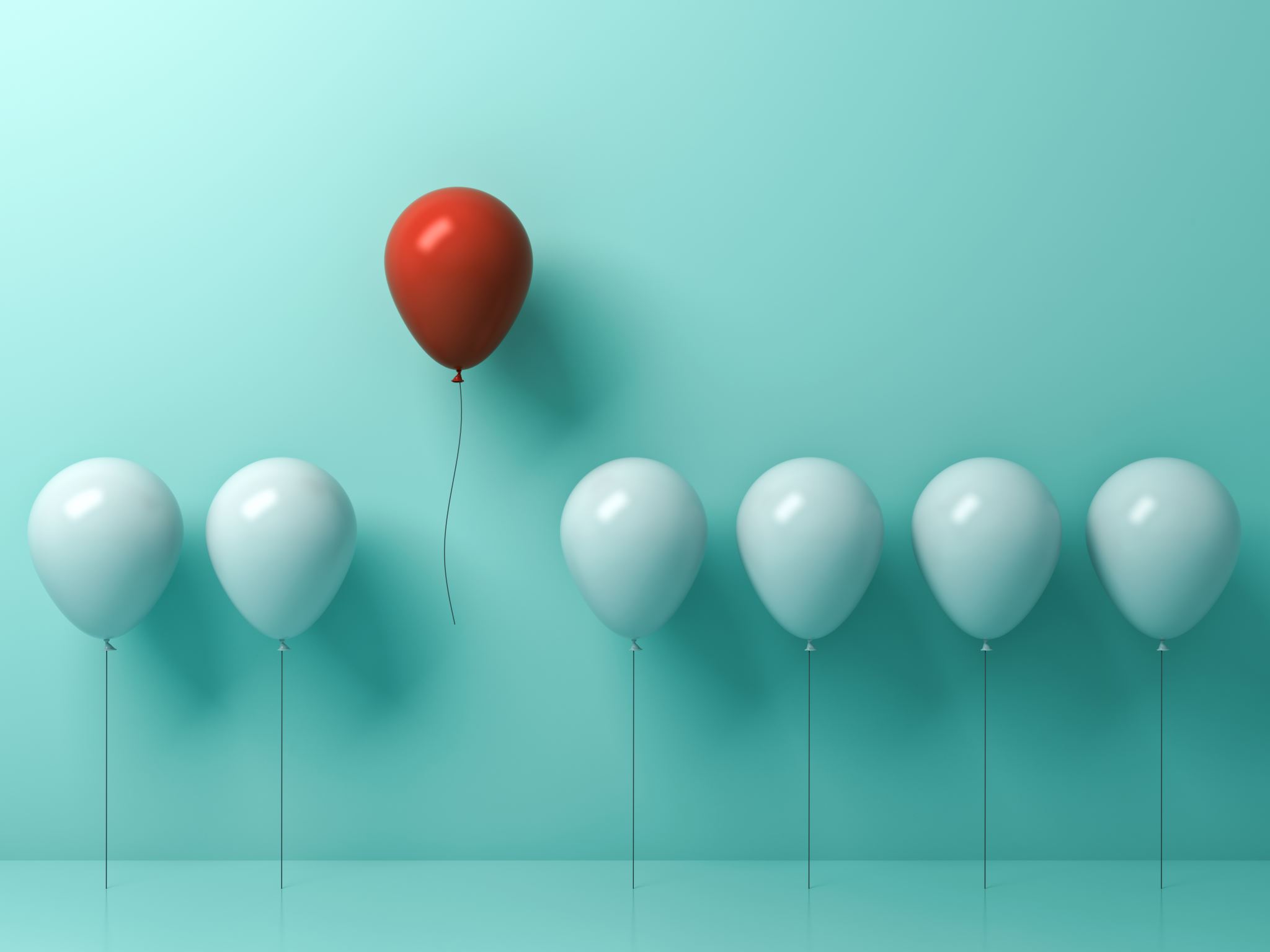 Closing thoughts
Assess where you are and where you’d like to be
Make sure your supervisor knows what your goals and interests are
Take advantage of development opportunities that arise
Engage in the work community
Seek mentors
Contact FASA:

	fasaffairs.msu.edu

	fasaffairs@msu.edu
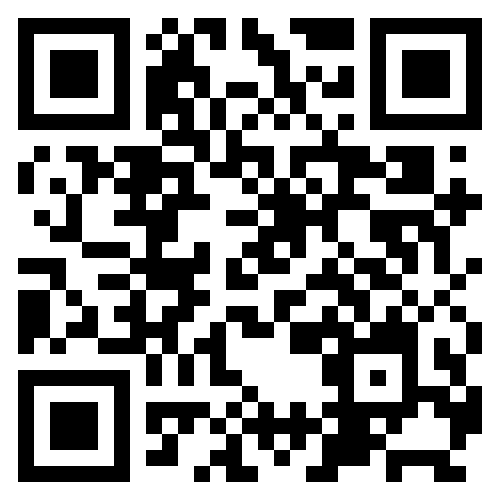 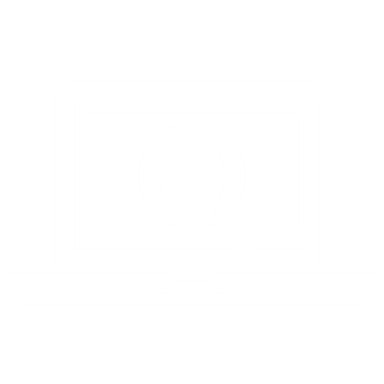 THANK YOU!
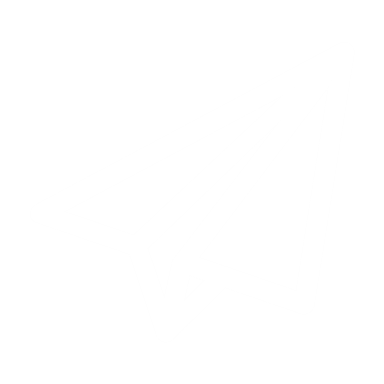